PREACC/LINAC Weekly Performance September 17– September 24, 2021)
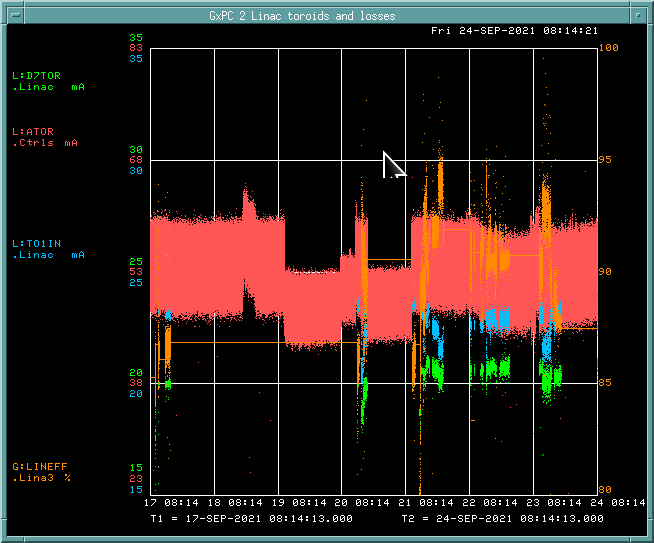 ATOR: 52.6 mA
TO1IN: 22.6 mA
D7TOR: 20.4 mA
PS beam studies
LRF1 cavity skid
LINAC efficiency:
~ 90%
1
9/24/2021
Linac Machine Coordinator| 9 am Scheduling Meeting
Issues
Leaser notch is off  will replace water pump this morning
MEBT quads stop tracking setting current  K. Martin is working on it
Inst. (Aisha) has been calibrating toroid.
RFQ lost heartbeat a few times  B. Hendricks is working on it
KRFD klixon temp  the interlock was for Tank oil level
KRF3 waveguide pressure had been increasing  MS drained water from the filter
2
9/24/2021
Linac Machine Coordinator| 9 am Scheduling Meeting